Results Based Management at the GEF
GEF Expanded Constituency Workshop
Presentation Overview
Results Based Management at GEF
Project Level Results
Portfolio Level Results
Tracking Tools and Lessons
Data Access and Transparency 
Management Effectiveness & Efficiency
Reporting
2
[Speaker Notes: Results-based approach at the GEF (RBM)
Results at the GEF Project Level 
Results at the GEF Portfolio Level (Monitoring)]
Results Based Management at the GEF
3
Results-Based Management: Definition
A results-based approach aims to improve management effectiveness and accountability by “defining realistic expected results, monitoring progress toward the achievement of expected results, integrating lessons learned into management decisions and reporting on performance.” 
Canadian International Development Agency (CIDA), 1999
4
Tracking Results
Project Design
Implementation
Evaluation
LFA/Results framework
M&E Plan
Monitoring of progress; midpoint course correction as needed
Terminal Evaluations
Lessons Learned
Management, monitoring, and learning
Lessons learned; Good practices
Adapted from the World Bank’s Results Focus in Country Assistance Strategies, July 2005, p. 13
5
[Speaker Notes: At the project design phase all projects must include a Logical Framework Analysis (LFA)/Results framework with specific output and outcome indicators that align with the GEF focal area strategic programs. Breaking down the project cycle into three phases (project design, implementation, evaluation), highlights the learning and management aspect of the RBM framework.]
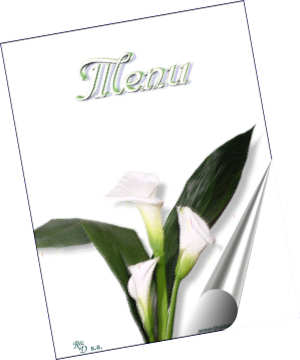 Menu
Global Environmental Benefits
Strategic Goals
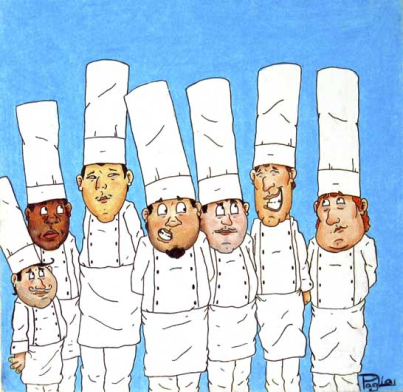 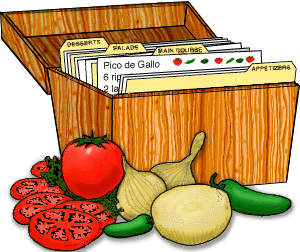 Management Effectiveness & Efficiency
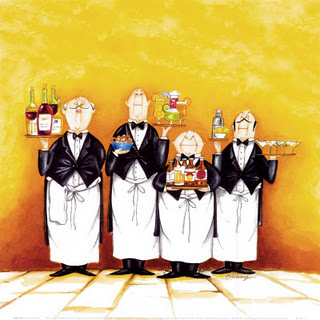 Focal Area Goals 
and Objectives
Recipes
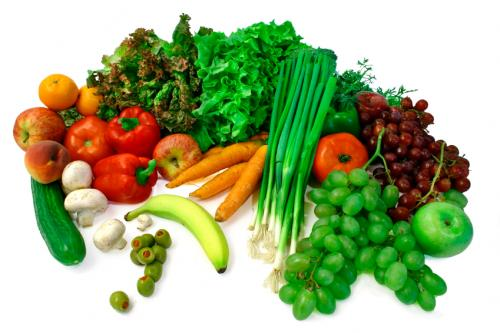 Project and Portfolio Performance
Targeted Learning & 
Information Accessibility
Ingredients
6
Alignment of Focal Area Objectives to Strategic Goal
Each focal area’s goals and objectives align with GEF Strategic Goals
Project level goals align with focal area objectives
	Example: 
BD Objective: Improved sustainability of protected area systems
Strategic Goal 1: Conserve, sustainably use, and manage biodiversity, ecosystems and natural resources globally
CC Objective: Promote the demonstration, deployment, and transfer of innovative low-carbon technologies
Strategic Goal 2: Reduce global climate change risks by stabilizing atmospheric GHG concentrations through emission reduction actions
7
GEF Strategic Goals
Focal Area Goal
Focal Area Objectives
Project Objectives
GEF RBM Framework
Institutional Level
(top-down)
GEB
Impacts














Outcomes
Outputs
Operating Level
(bottom-up)
8
[Speaker Notes: Each level of the pyramid is connected to the other in both an upward and downward direction.  In this model the starting point for a monitoring system is a project’s logical/results framework (logframe). The logframe approach (LFA) is not new but it is still useful because it is built on the planning concept of a hierarchy of levels that link project inputs, activities, outputs, outcomes, and goals. A cause-and-effect relationship is assumed, with elements at the lower level contributing to the attainment of those above.

At the highest level of RBM is the institution as a whole.  The lower levels contribute towards achieving the overall goal of the GEF. In the GEF Instrument, the GEF operates “as a mechanism for international cooperation for the purpose of providing new and additional grant and concessional funding to meet the agreed incremental cost of measures to achieve agreed global environmental benefits,” in six focal areas. The longer-term expected impact of achieving “global environmental benefits” at an institutional level cannot be monitored on a consistent, periodic basis. If, however, the GEF monitors how outputs and outcomes at the project and program level are progressing towards achieving global environmental benefits, a more in-depth study, analyzing causes and effects of GEF interventions can more accurately be carried out by an evaluation. In other words, the RBM system is part of a process intended to equip the GEF with the information needed to assess how the GEF interventions contribute toward its overall goal.   

Three results levels: project, focal area or portfolio-level, and corporate-level. The GEF Secretariat is responsible for measuring results at the focal area or portfolio-level and at the corporate-level. GEF Agencies will ensure the measurement of results at the project-level]
Project Level Results
9
Indicators
“A quantitative or qualitative factor or variable that provides a simple and reliable means to measure achievement, to reflect changes connected to an intervention, or to help assess the performance of a development actor”
-- OECD /DAC 2002
10
OECD DAC Results Chain
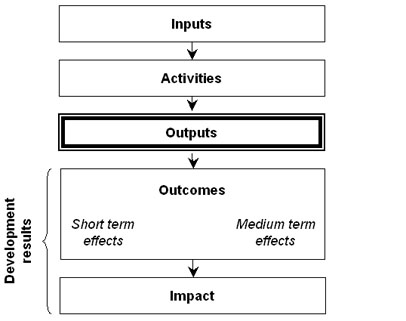 11
[Speaker Notes: OECD DAC Glossary of Key terms in Evaluation and Results-Based Management:

Inputs: The financial, human, and material resources used for the development intervention

Activities: Actions taken or work performed through which inputs, such as funds, technical assistance and other types of resources are mobilized to produce specific outputs

Outputs: The products and services which result from the completion of activities within a development intervention.

Outcome: The intended or achieved short-term and medium-term effects of an intervention’s outputs, usually requiring the collective effort of partners.  Outcomes represent changes in development conditions which occur between the completion of outputs and the achievement of impact.
 
Impact: Positive and negative long-term effects on identifiable population groups produced by a development intervention.  These effects can be economic, socio-cultural, institutional, environmental, technological or of other types.
 
Results: Changes in a state or condition which derive from a cause-and- effect relationship.  There are three types of such changes which can be set in motion by a development intervention – its output, outcome and impact.
 
Goal: The higher-order objective to which a development intervention is intended to contribute.]
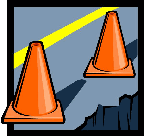 Inputs : Funds for road construction, equipment & staff
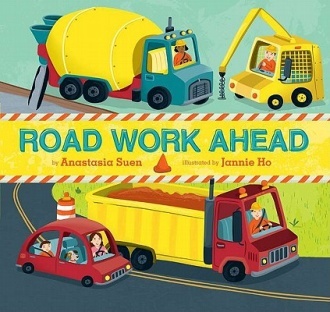 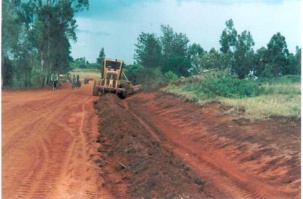 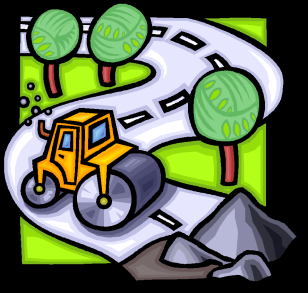 Activities : Construction of road
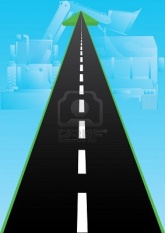 Outputs: Improved road
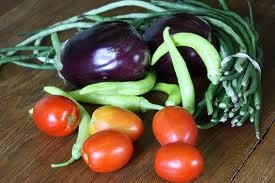 Outcomes: Travel time 
reduced, more products sold
Impact: Trade activities improved, household income increased
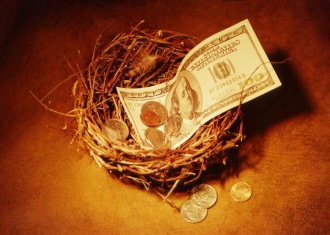 Adapted from World Bank Module 2 Results Chain, Europe and Central Asia Region, 2007
12
[Speaker Notes: Outcomes: as well as (farmers & manufactures have better access to market)

Sample indicators for this example:
Outputs: KM of road paved 
Outcomes: average travel time from point A to point B
Impact: household income (local currency)

You would get the baseline at the beginning of the project and measure throughout the project to monitor progress]
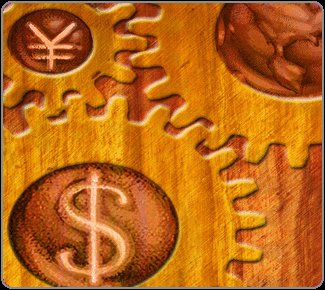 Inputs: GEF and co-finance resources
Activities: Allocate forest land to local communities to manage with appropriate sustainable forest management policies;
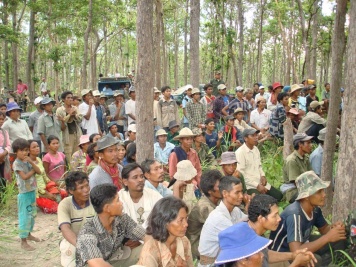 Outputs: ha of forest under community sustainable  forest management
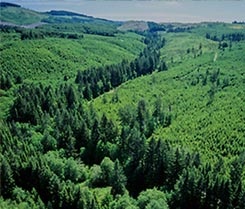 Outcomes: ha of improved forests
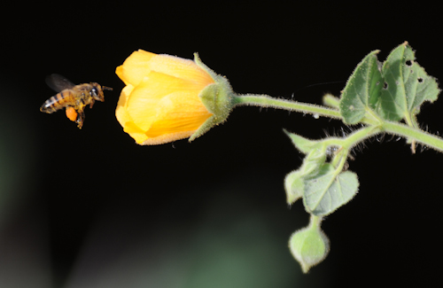 Impact: Sequestration of carbon and biodiversity conserved
13
[Speaker Notes: Example from a “simplified” environment project (i.e. I have only taken one activity, all projects contain many more than just this)

Ha = hectares]
Baselines
Initial data on project participants or other project aspects collected prior to the project intervention
When baseline data are not available it is difficult to:
Set future targets of the project
If you do not know where you are, how can you know where you are going?
Estimate changes as a project proceeds in monitoring
Compare the initial conditions and changes of project in an evaluation
14
Baselines for GEF Projects
Must be in place by CEO Endorsement/ approval 
If there is not a baseline figure for every indicator  a plan must be outlined as to how to capture baseline during first year of implementation
15
Portfolio Level Results
16
Portfolio Monitoring
Monitoring the entire set of interventions funded by the GEF
Secretariat's Monitoring Focused on Overall GEF Portfolio 
Global Environmental Benefits
Focal are expected outcomes
17
[Speaker Notes: Portfolio Monitoring at both the focal area and corporate-level is based on the indicators and targets set out in each Focal Area results framework and the GEF Strategic Results Framework (GEF-5 programming document). 

The Secretariat in coordination with the GEF Agencies implement a consistent and integrated RBM approach with the introduction of organization-wide strategic goals. GEF’s results monitoring at the portfolio level identifies and measures outcome results achieved during the project life rather longer-term impacts, which are better captured through
evaluations. 

GEF results monitoring will focus on the measurement of outcomes and core outputs. Immediate outcomes, core outputs and other measures of performance are good proxies for progress towards achieving higher-level results. Implementing Agencies will be responsible for project level results measurement and reporting.]
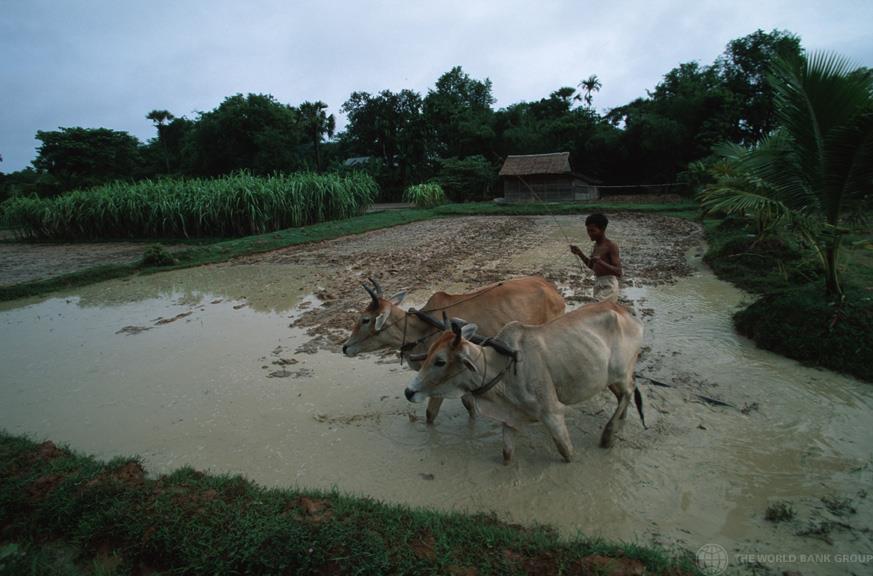 Source: Global Environment Facility
Climate Change: 
Green House Gas (GHG) emissions reduced
18
[Speaker Notes: DID YOU KNOW that 80% of Cambodia’s population live in rural areas, vulnerable to floods, droughts and other climate change-related phenomena?]
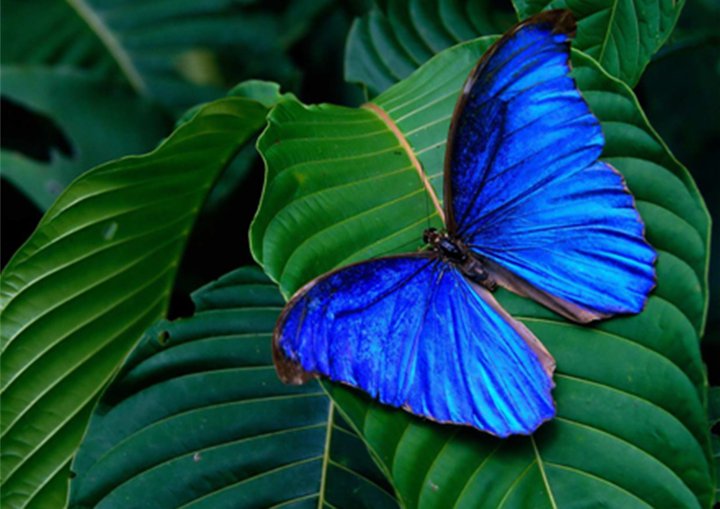 Source: Global Environment Facility
Biodiversity:
ha of protected area (PA) supported
19
[Speaker Notes: Cape Floral Regions PA – South Africa]
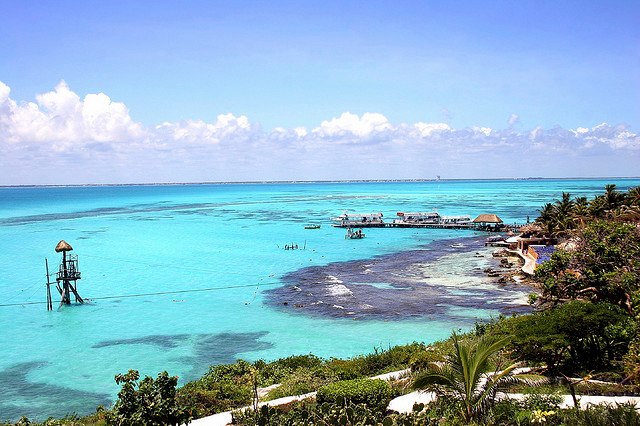 Source: Global Environment Facility
International Waters:
No. of strategic partnerships funded to produce measurable pollution reductions in water bodies
20
[Speaker Notes: DID YOU KNOW that groundwater is especially valuable because it does not normally require chemical treatment?]
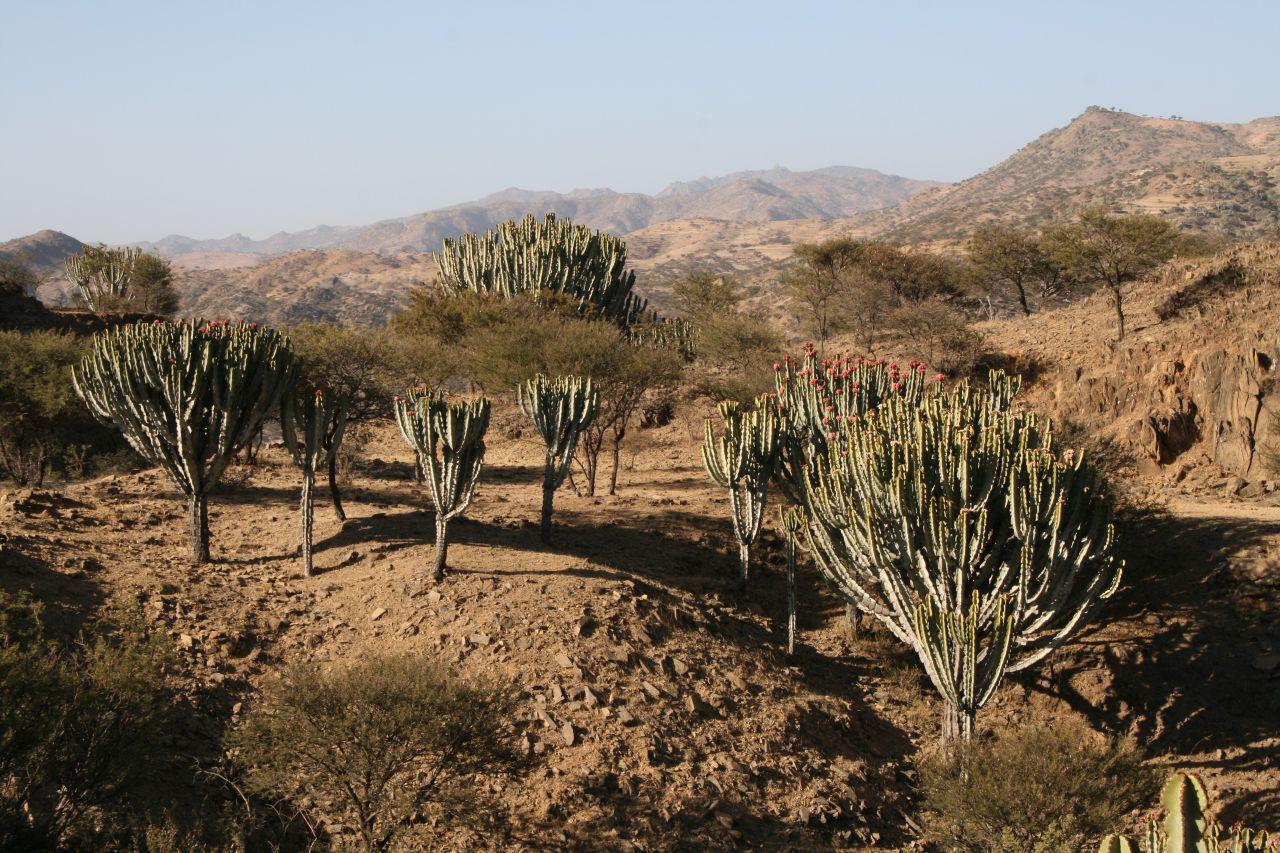 Source: Global Environment Facility
Land Degradation: 
ha brought under sustainable land management (SLM)
21
[Speaker Notes: DID YOU KNOW that land degradation is a severe problem in the Central Highland Zone of Eritrea?]
22
Tracking Tools and LessonsWhy? What? When?
Tracking Tools and Lessons
Why?  What?  When?
23
Purpose of the GEF Tracking Tools (why?)
To measure progress in achieving the impacts and outcomes established at the portfolio level under each focal area
Demonstrates progress made against indicators common to all projects
can also reveal shortcomings
Helps to guide and inform project implementation
Provides justification for continued investment in each focal area programming
24
[Speaker Notes: Text in box was taken directly from GEF-5 TT Guidelines (April 2011)

Make the case for the thorough and consistent application of GEF TT]
Purpose of the GEF Tracking Tools (why?)
Project data is aggregated for analysis of directional trends & patterns at a portfolio-wide level to inform the development of future GEF strategies and to report to GEF Council on portfolio-level performance in each focal area
TTs are GEF Portfolio monitoring tool (a portfolio performance tool)
Allows for aggregation of results at the global level
TTs are intended:
 To roll up indicators from the individual project level to the portfolio  level 
To track overall portfolio performance in focal areas 
Aggregated results are then published by the GEF in the Annual Monitoring Report (AMR), shared with donors
25
[Speaker Notes: Text in organge box was taken from GEF-5 TT guidelines, though is slightly abridged.

The Annual Monitoring Review (AMR), the principal reporting tool of the GEF, provides an annual snapshot of the overall state of the GEF’s active portfolio.]
Summary of GEF TT requirements (When?)
Each focal area has its own tracking tool to meet its unique needs 
TTs must be complete at CEO Endorsement for FSPs or CEO approval for MSPs 
TTs submitted again at mid-term and project completion
TT & their associated guidelines can be found: http://www.thegef.org/gef/tracking_tools
26
Structure of the GEF Tracking Tools (What?)
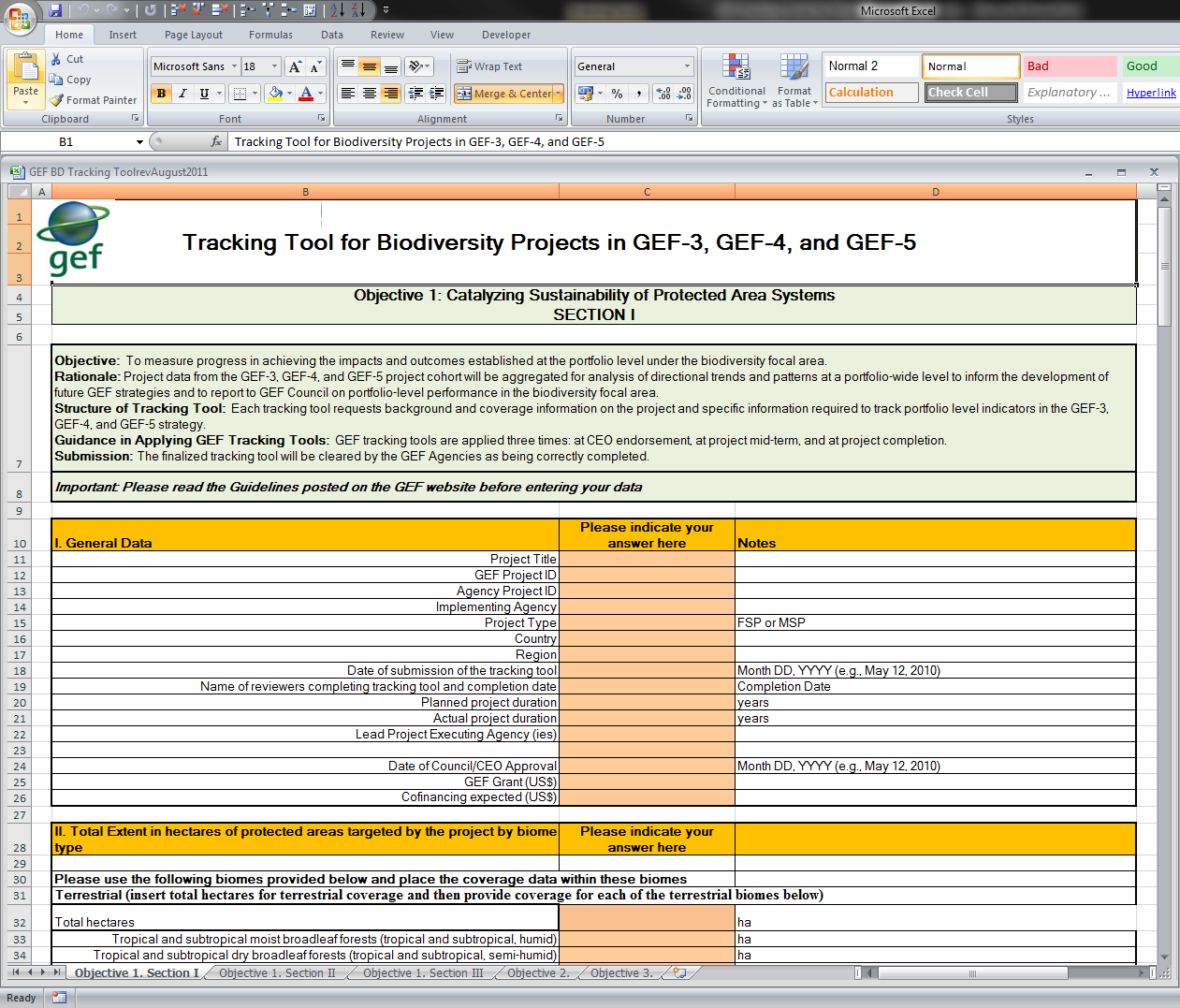 Sample of Biodiversity TT spreadsheets:
Objective 1. Section I
Objective 1. Section II
Objective 1. Section III
Objective 2.
Objective 3.
Protected
Areas
Mainstreaming
Biosafety
27
[Speaker Notes: Make the point that the project should complete only the TTs specific to its objective. State what TTS those are.

Sheets of the TTs not required of a project can and should be deleted from the template.]
Reporting, Data Access & Transparency
Data Access & Transparency
28
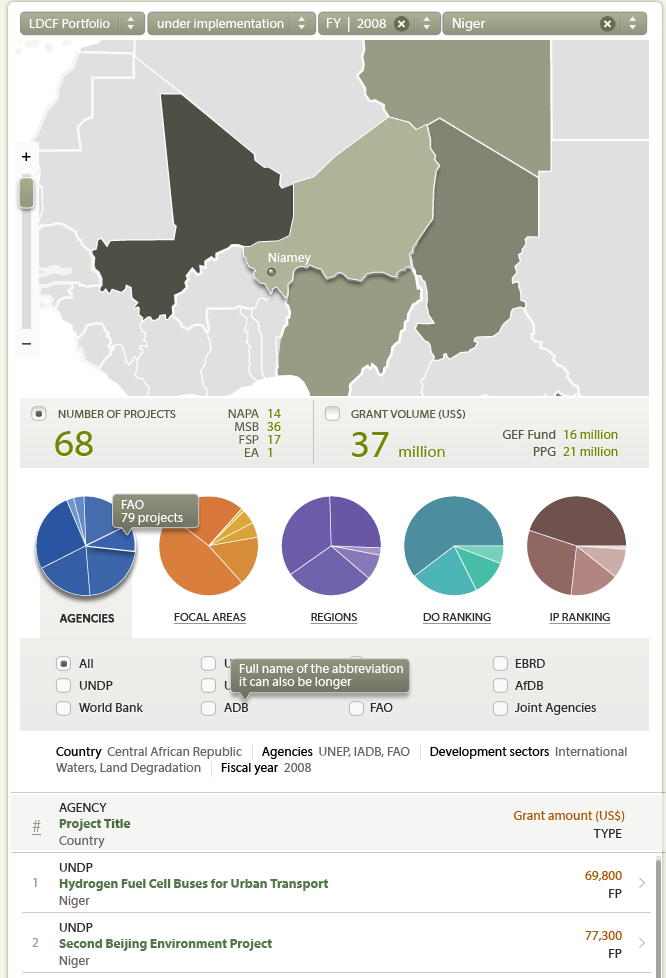 Mapping Portal to Access and Sort Data
Next Step: Progress toward Results (outcomes & outputs) Captured through Mapping Portal
29
[Speaker Notes: A web-based interactive map developed using the data received through the Annual Monitoring Review (AMR) process.]
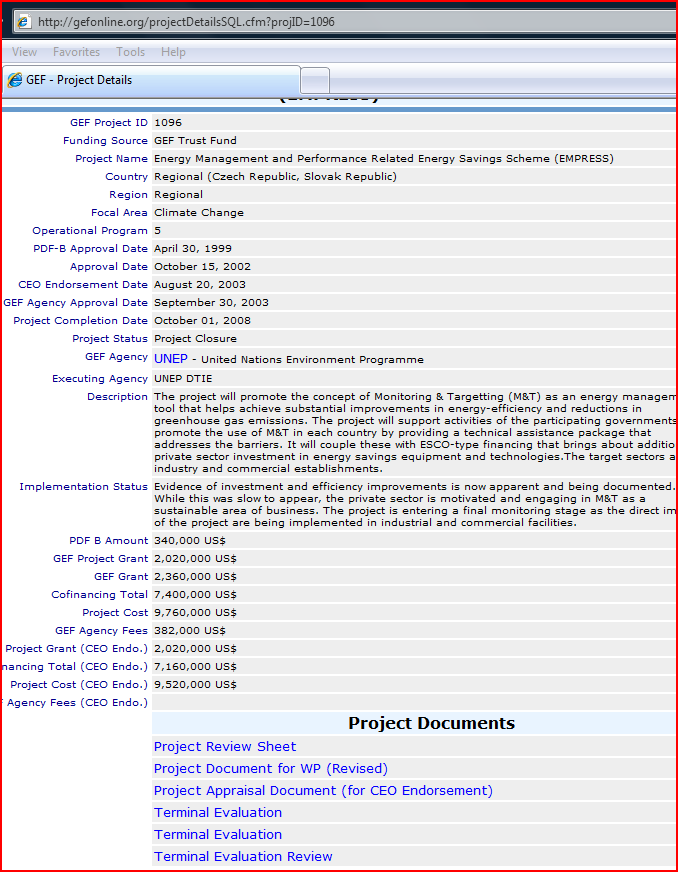 The Web-mapping portal, 
links directly to the GEF 
online project database.
Public Availability of Project Reports (PIRs, TTs, MTRs & TEs ) through the Mapping Portal
30
Questions about the GEF Tracking Tools
What benefits do the GEF Tracking Tools bring to individual projects?

What benefits do the GEF Tracking Tools bring to countries?

What benefits do the GEF Tracking Tools bring to GEF Agencies?
31
[Speaker Notes: METT = management effectiveness scorecard
FSC = financial sustainability scorecard
Namibia , India and Zambia have all adopted the METT for their PA systems, after UNDP supported GEF funded biodiversity projects. Other countries are considering doing the same.]
For more information: 
http://www.thegef.org/gef/RBM
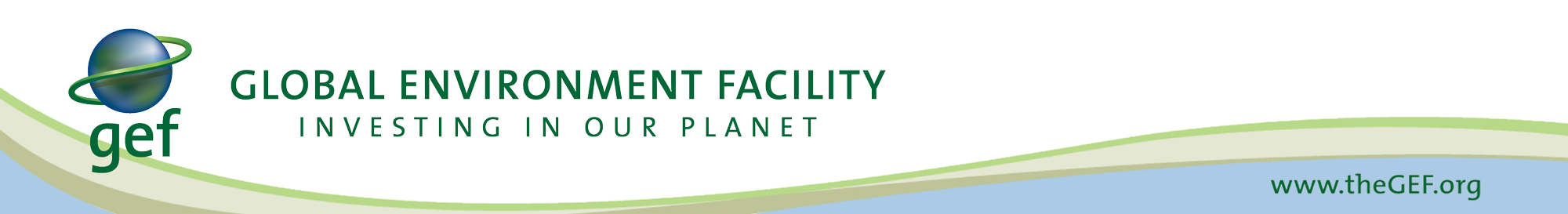 Contact us at RBM:
Dr. Omid Parhizkar: oparhizkar@thegef.org
32